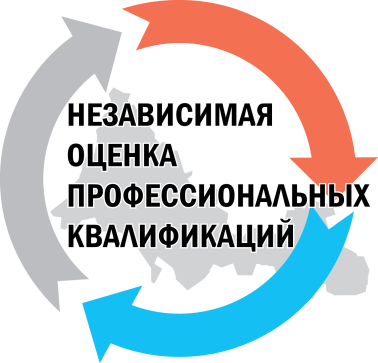 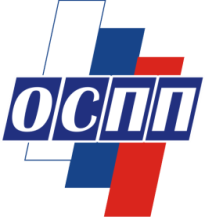 НЕЗАВИСИМАЯ ОЦЕНКА ПРОФЕССИОНАЛЬНЫХ    КВАЛИФИКАЦИЙ РАБОТОДАТЕЛЯМИ ОРЕНБУРГСКОЙ ОБЛАСТИ
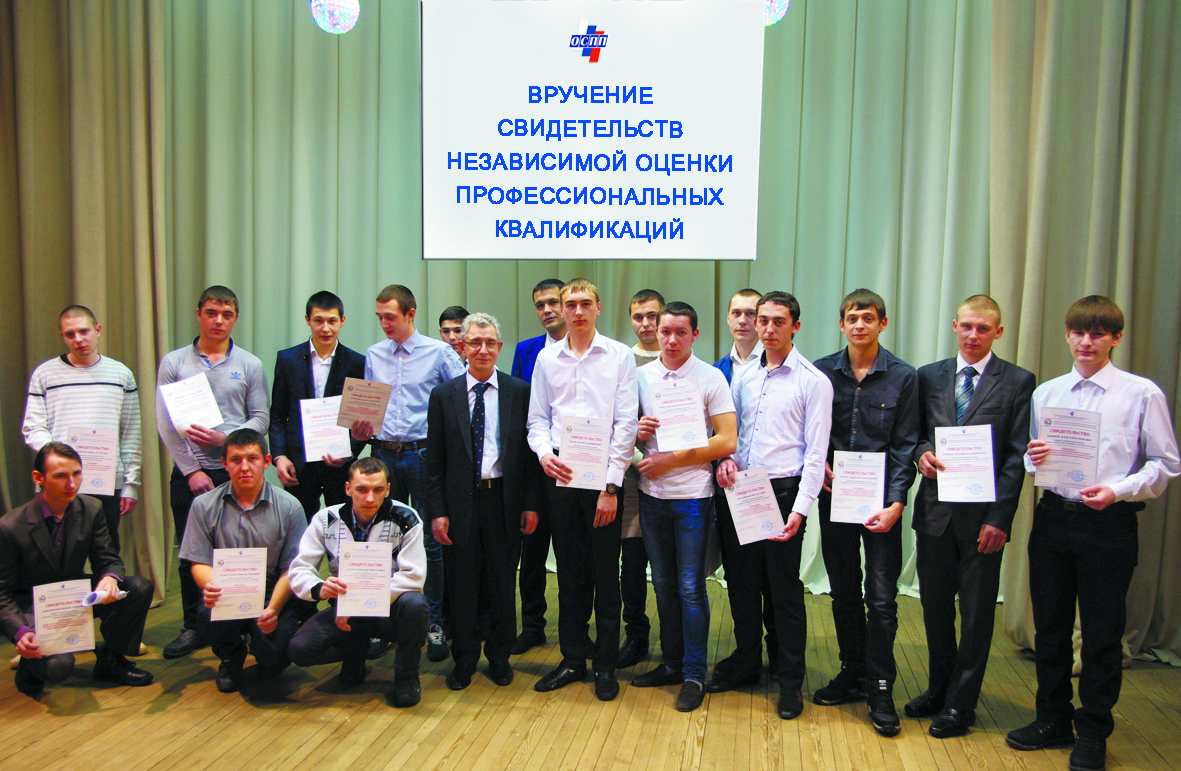 В
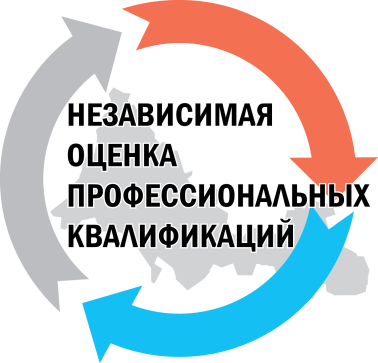 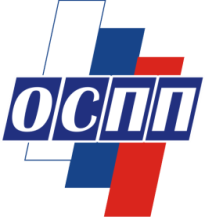 ОЦЕНКА  ЗНАНИЙ И КОМПЕТЕНЦИЙ ВЫПУСКНИКОВ
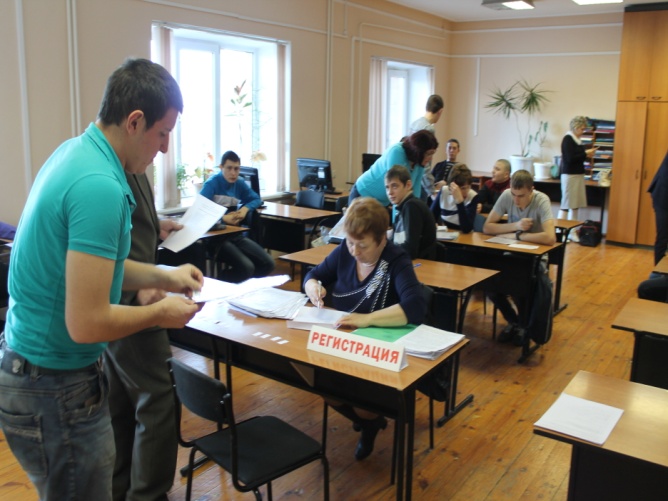 В феврале – марте 2016 г. 
19 выпускников СПО  прошли независимую оценку 
квалификаций, получили свидетельства и трудоустроены.
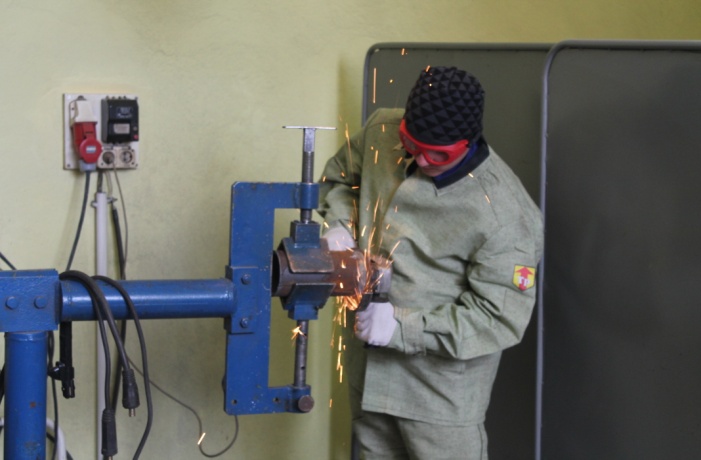 ТЕОРЕТИЧЕСКАЯ ЧАСТЬ
СВАРЩИК
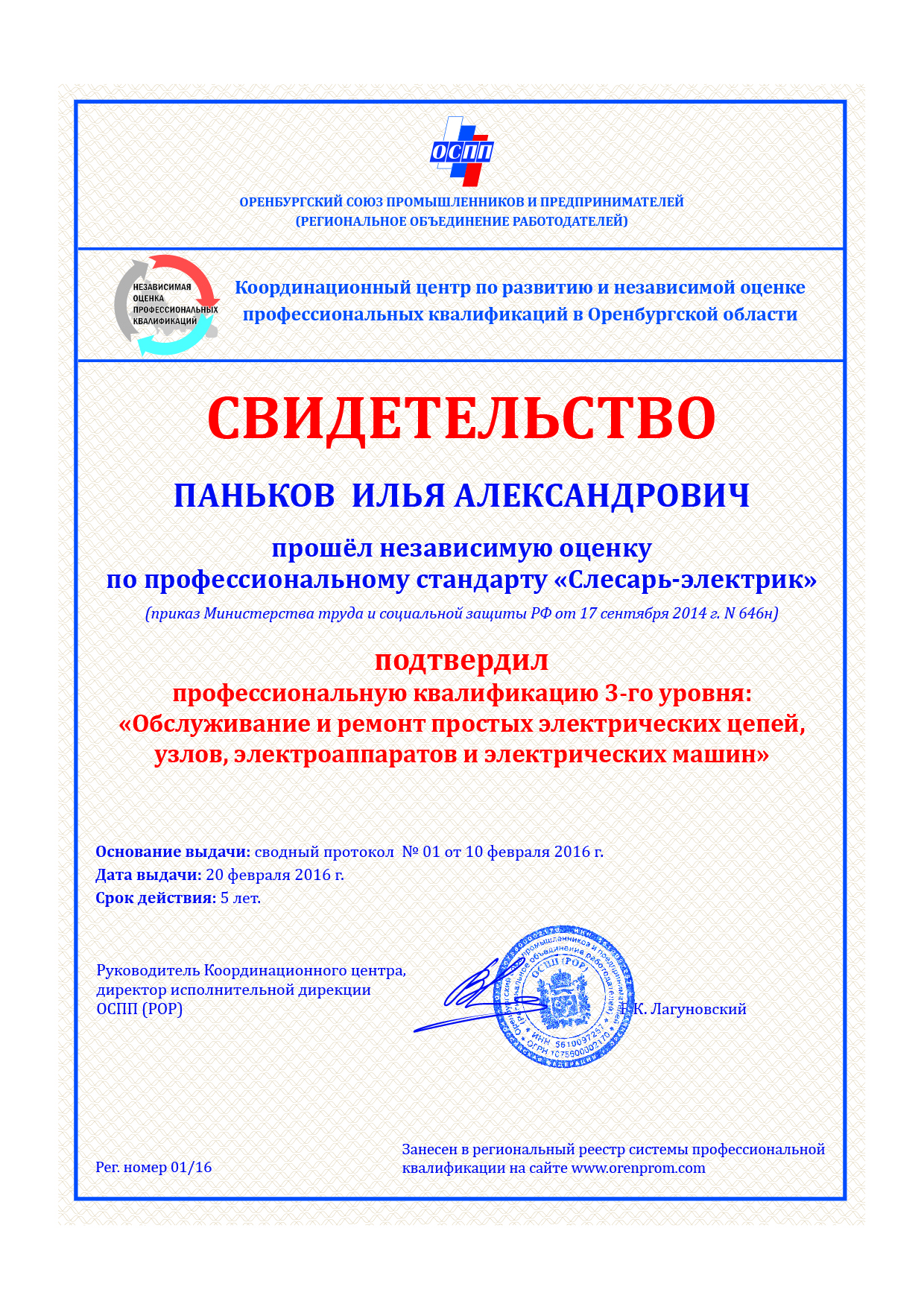 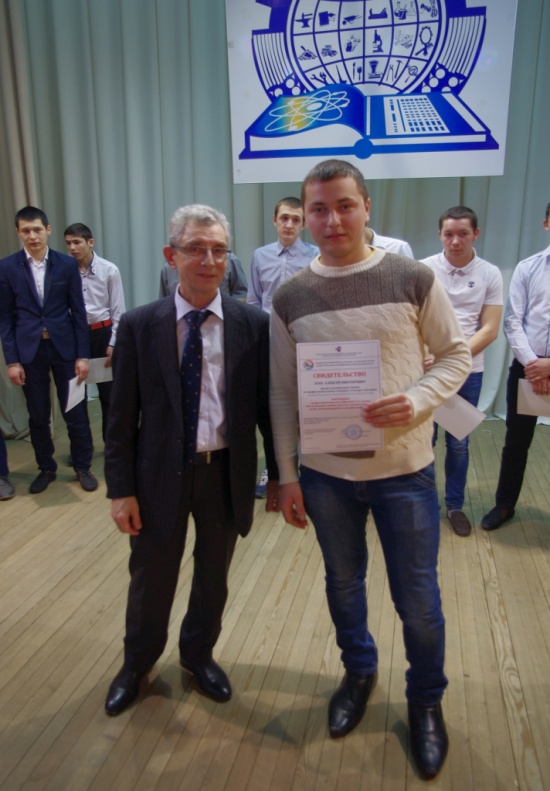 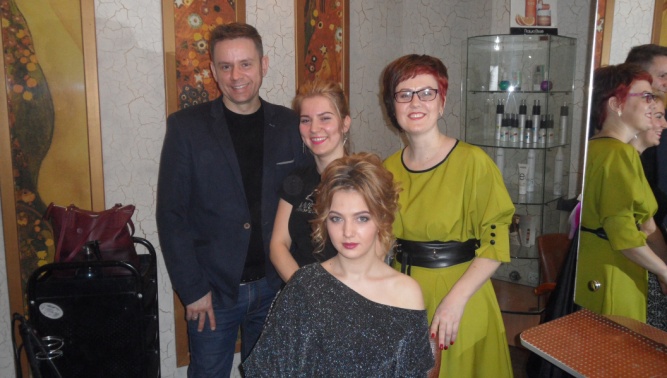 ПАРИКМАХЕР
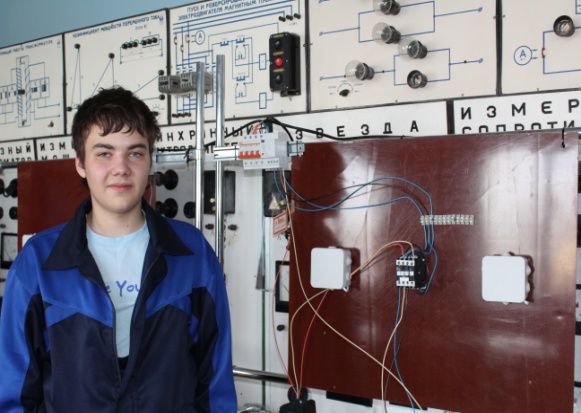 ВРУЧЕНИЕ  СВИДЕТЕЛЬСТВ
ЭЛЕКТРИК
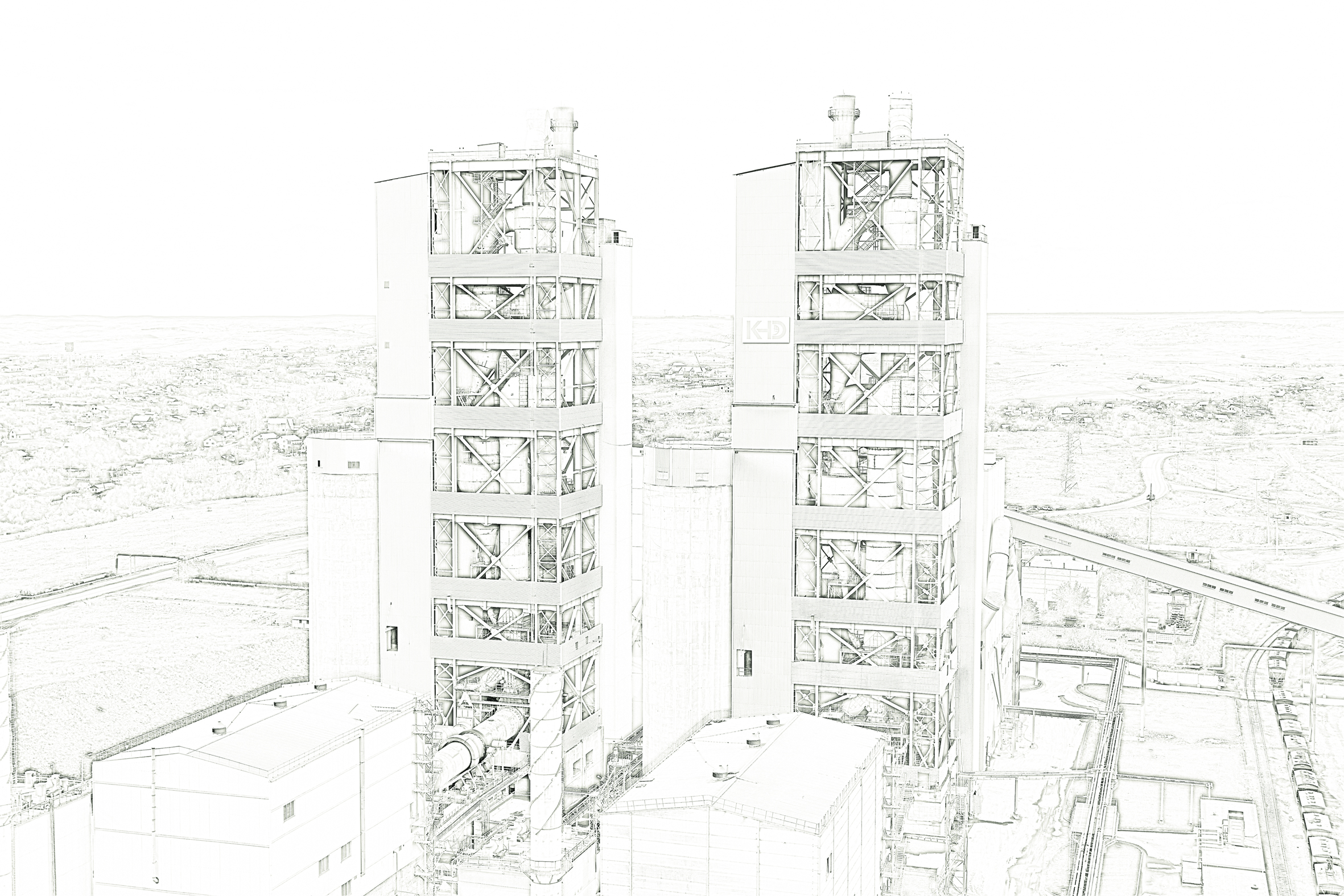 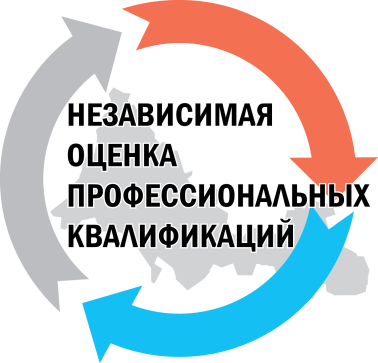 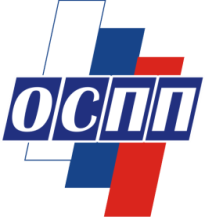 ОСНОВНАЯ ЦЕЛЬ
ОЦЕНКИ ПРОФЕССИОНАЛЬНЫХ КВАЛИФИКАЦИЙ
ДЛЯ  ЧЕГО  НУЖНА  ОЦЕНКА  ВЫПУСКНИКУ  ?
ДЛЯ  ГАРАНТИРОВАННОГО  ТРУДОУСТРОЙСТВА  НА ПРЕДПРИЯТИЯХ  ОРЕНБУРГСКОЙ ОБЛАСТИ
«…ОЦЕНКА  ПРИЗВАНА СЛУЖИТЬ  СВОЕГО  РОДА ПАСПОРТОМ  ПРОФЕССИОНАЛЬНОЙ  СОСТОЯТЕЛЬНОСТИ ЧЕЛОВЕКА  ПРИ  ПРИЁМЕ  НА  РАБОТУ. » 
(В. В. ПУТИН)
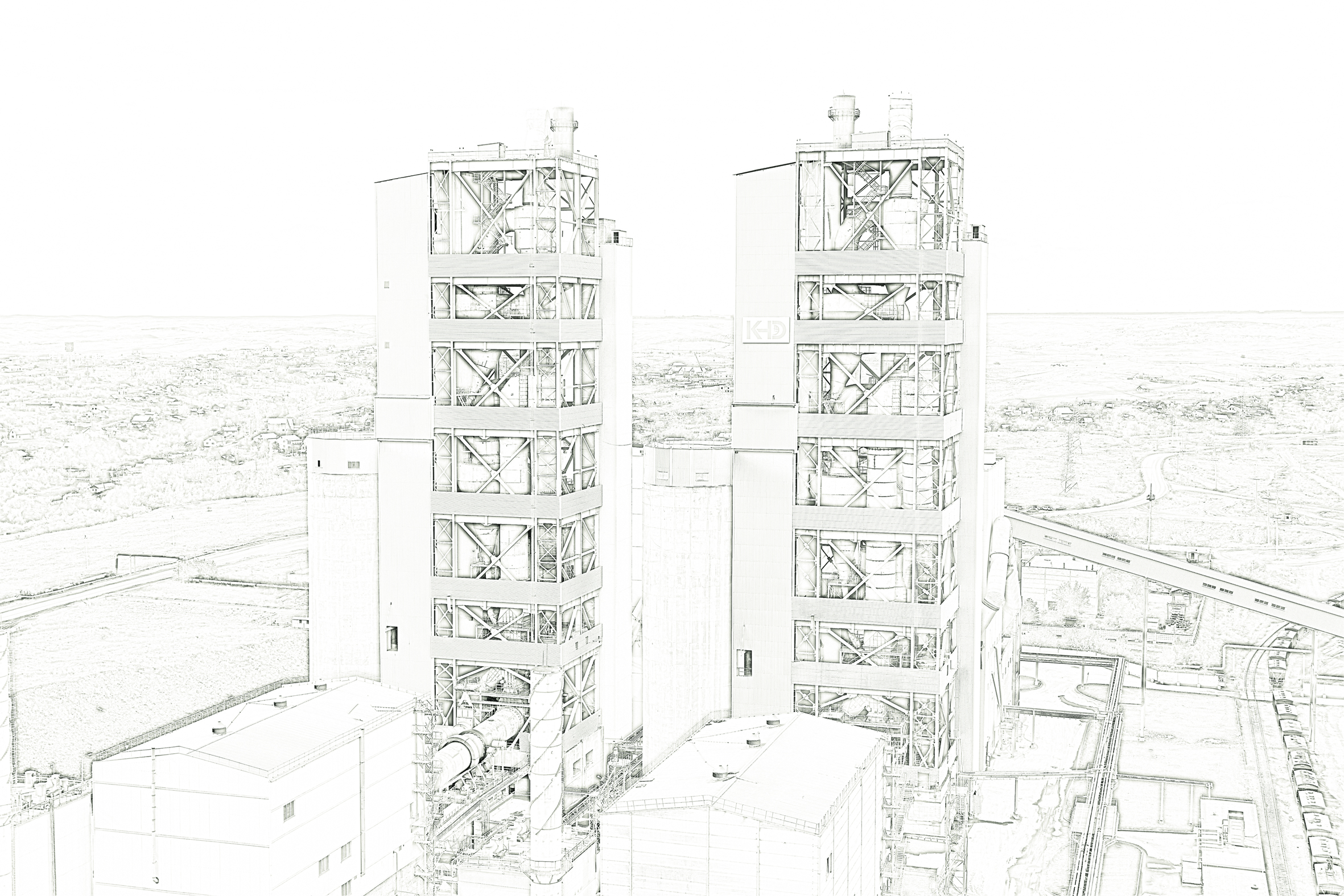 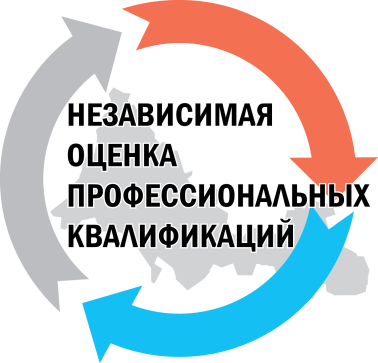 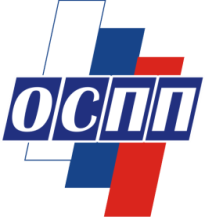 НЕЗАВИСИМАЯ ОЦЕНКА ПРОФЕССИОНАЛЬНЫХ 
    КВАЛИФИКАЦИЙ РАБОТОДАТЕЛЯМИ 
ОРЕНБУРГСКОЙ ОБЛАСТИ
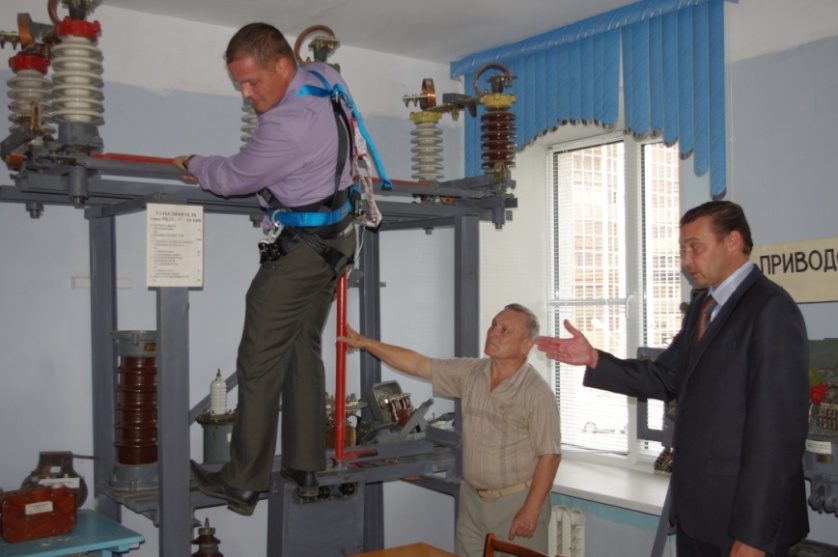 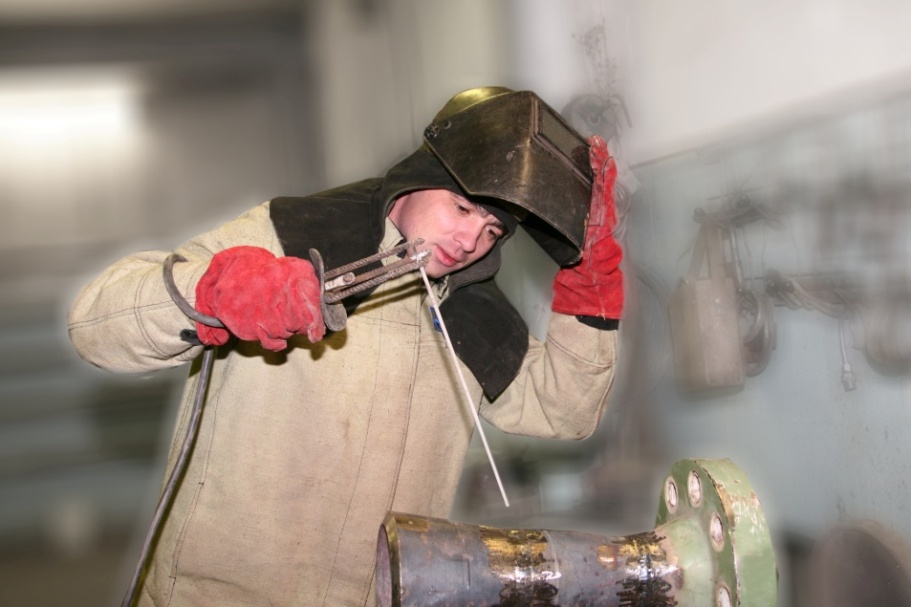 По вопросам прохождения независимой оценки квалификаций 
обращаться на
сайт:  ORENPROM.COM
в раздел
«КАДРОВЫЙ РЕЗЕРВ»
Тел.  (3532)773107,
E-mail: ospp@orenprom.ru
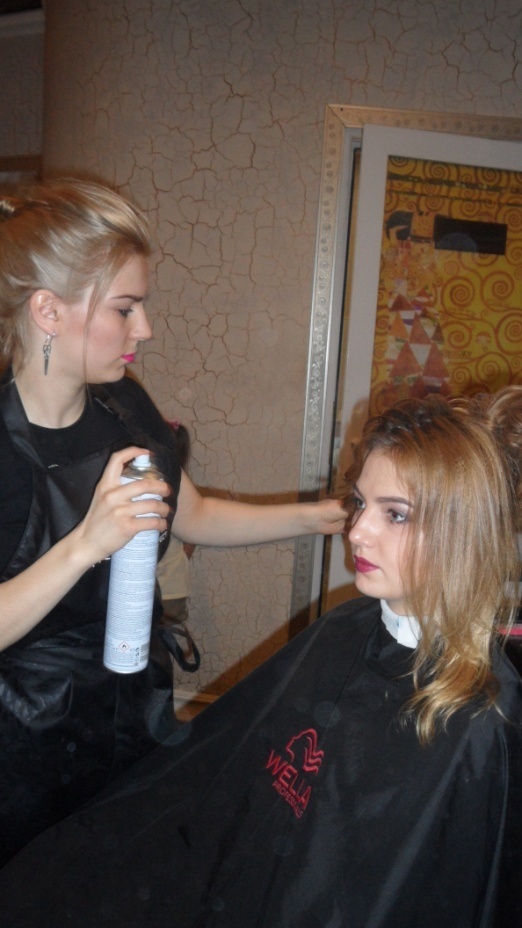 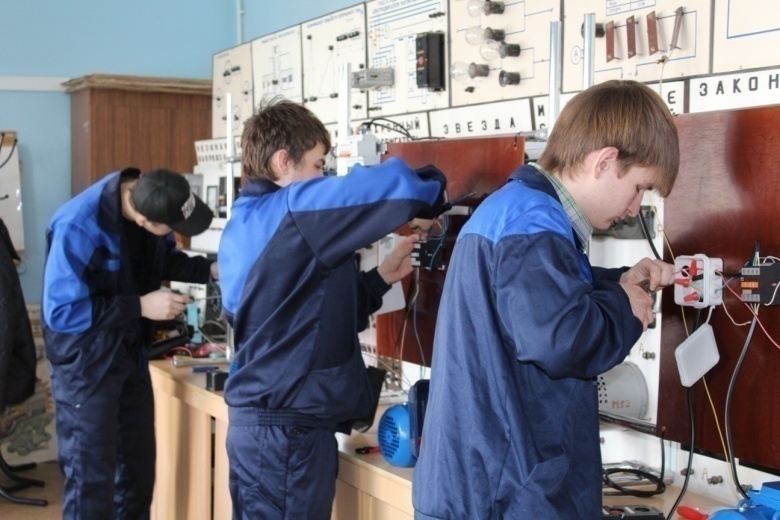